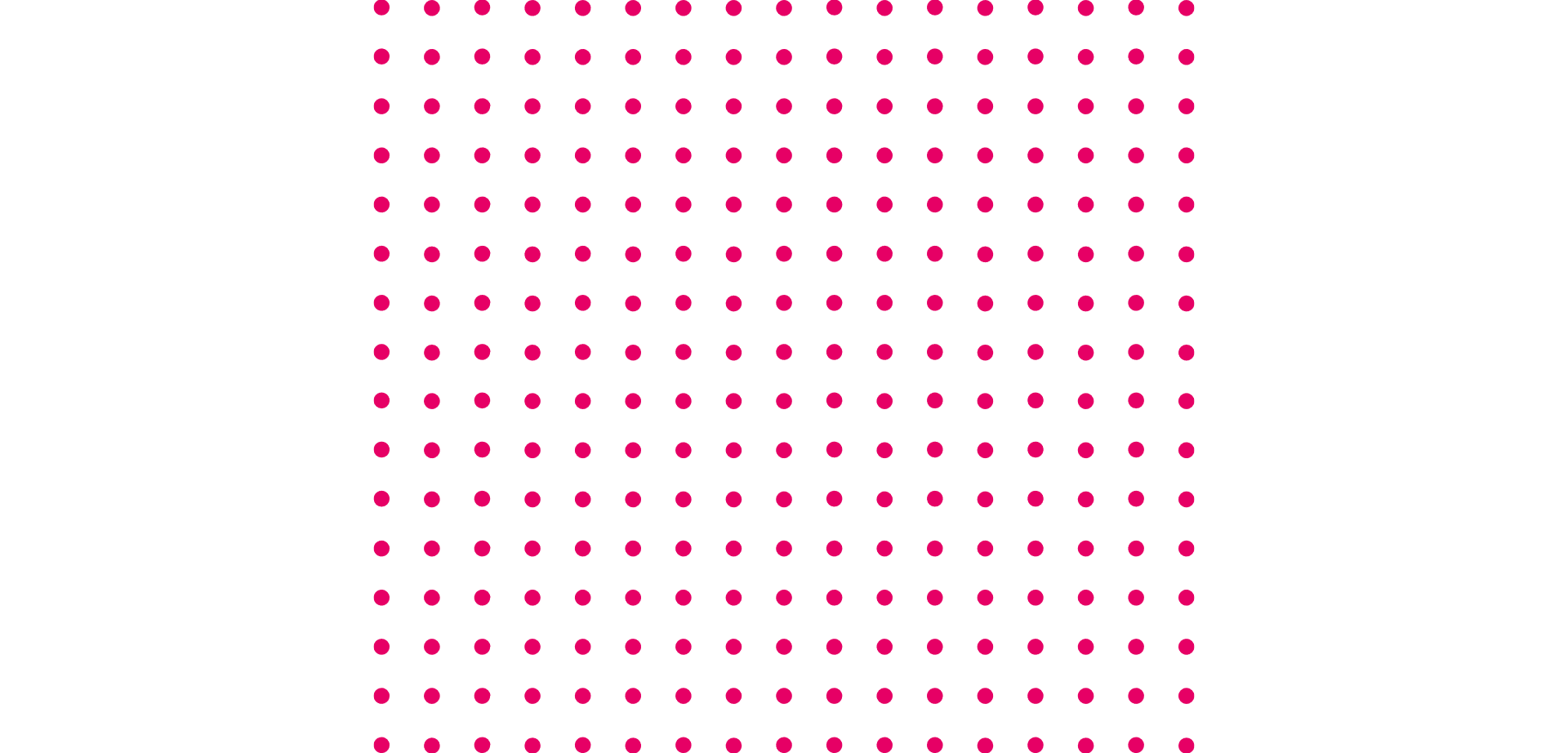 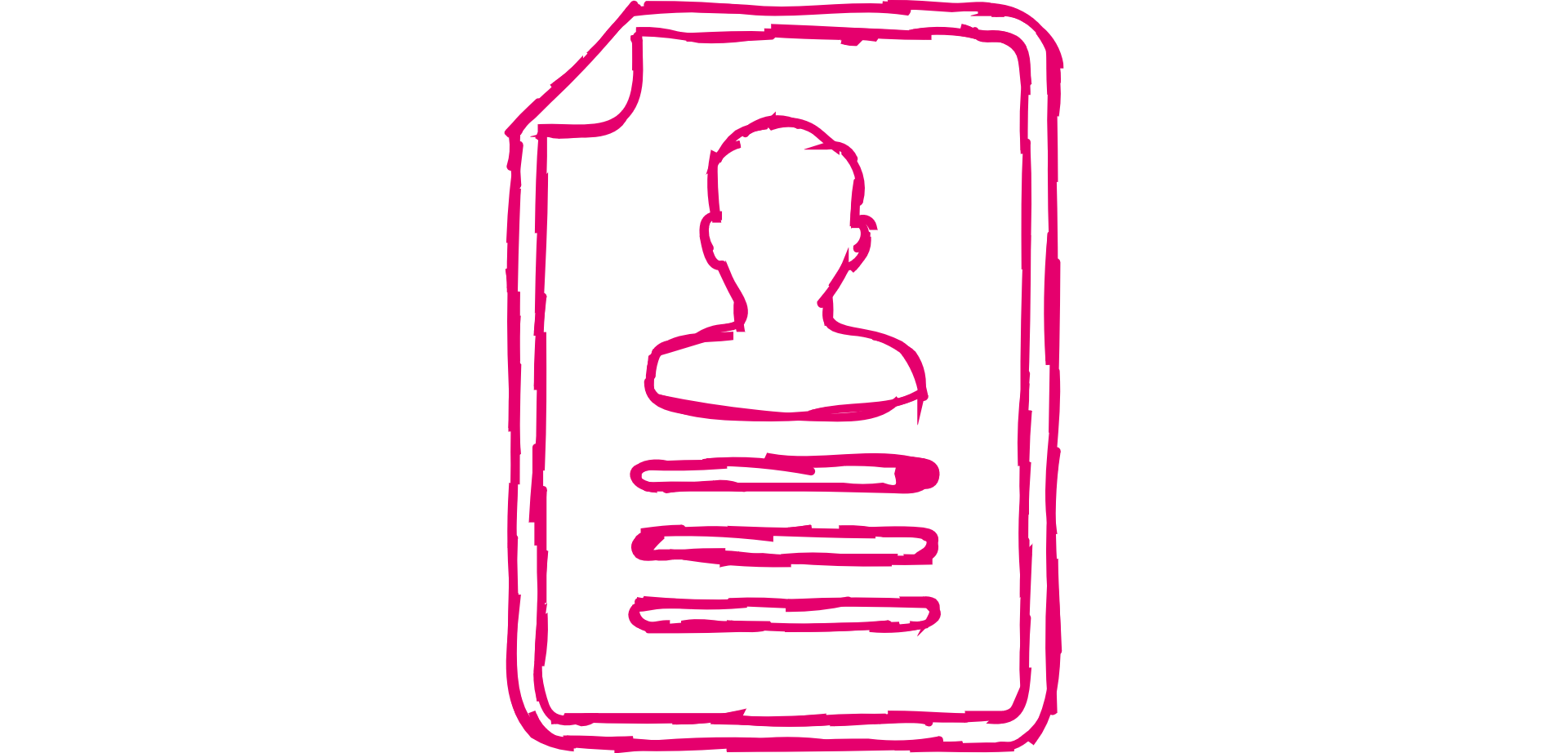 CV Workshop
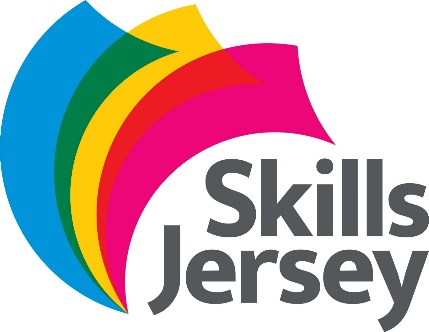 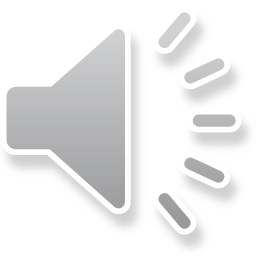 Objectives
Know how to tailor your CV to a specific job or industry
Key considerations when looking at going to university
Review how to structure a CV
Brief overview of Post 18 options
One to one appointments with students and parents
One to one appointments with students and parents
Know how to structure a cover letter
Look at the different ways to gain a University education
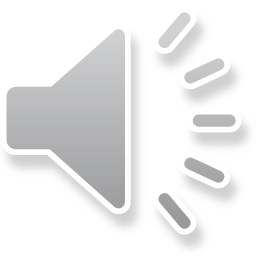 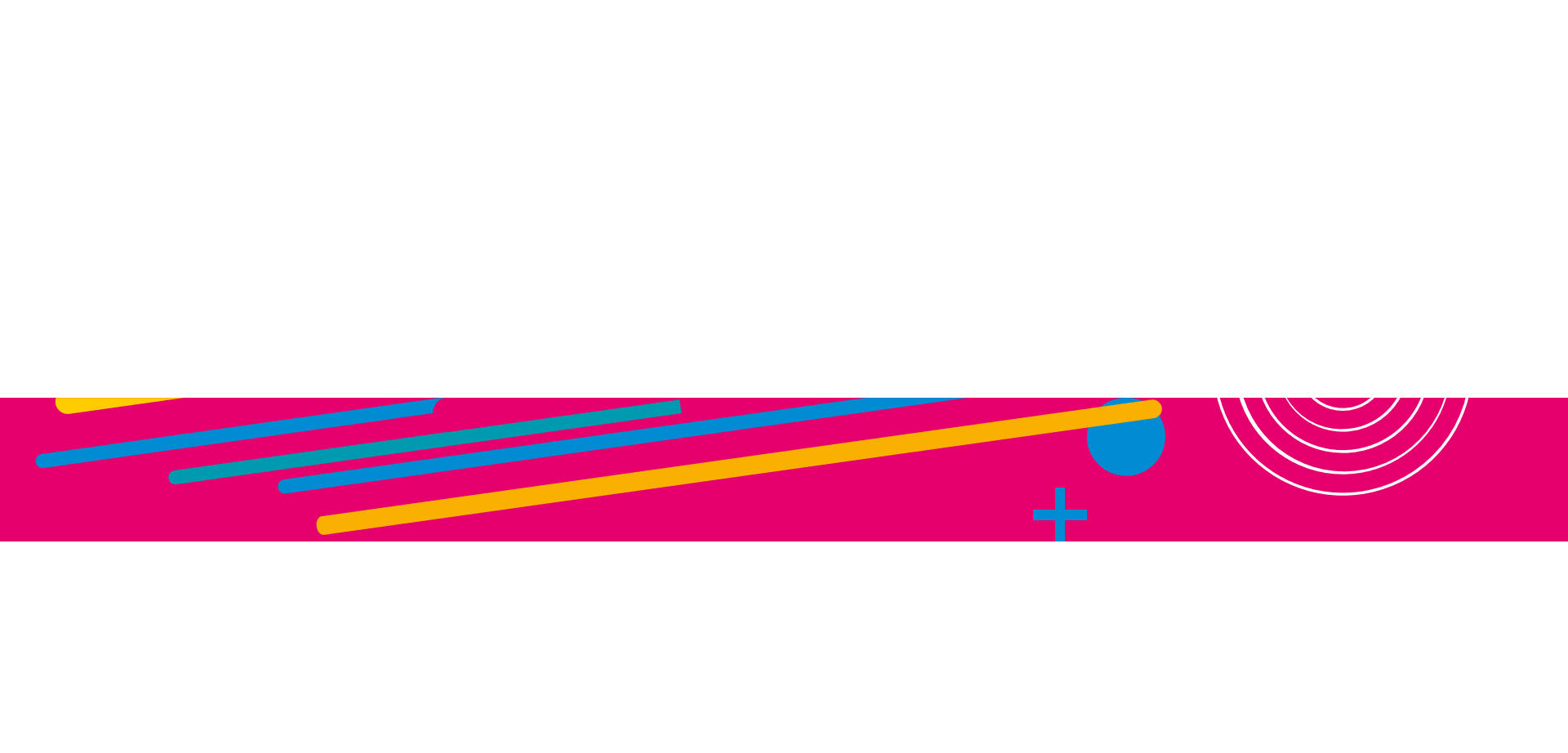 CV Structure
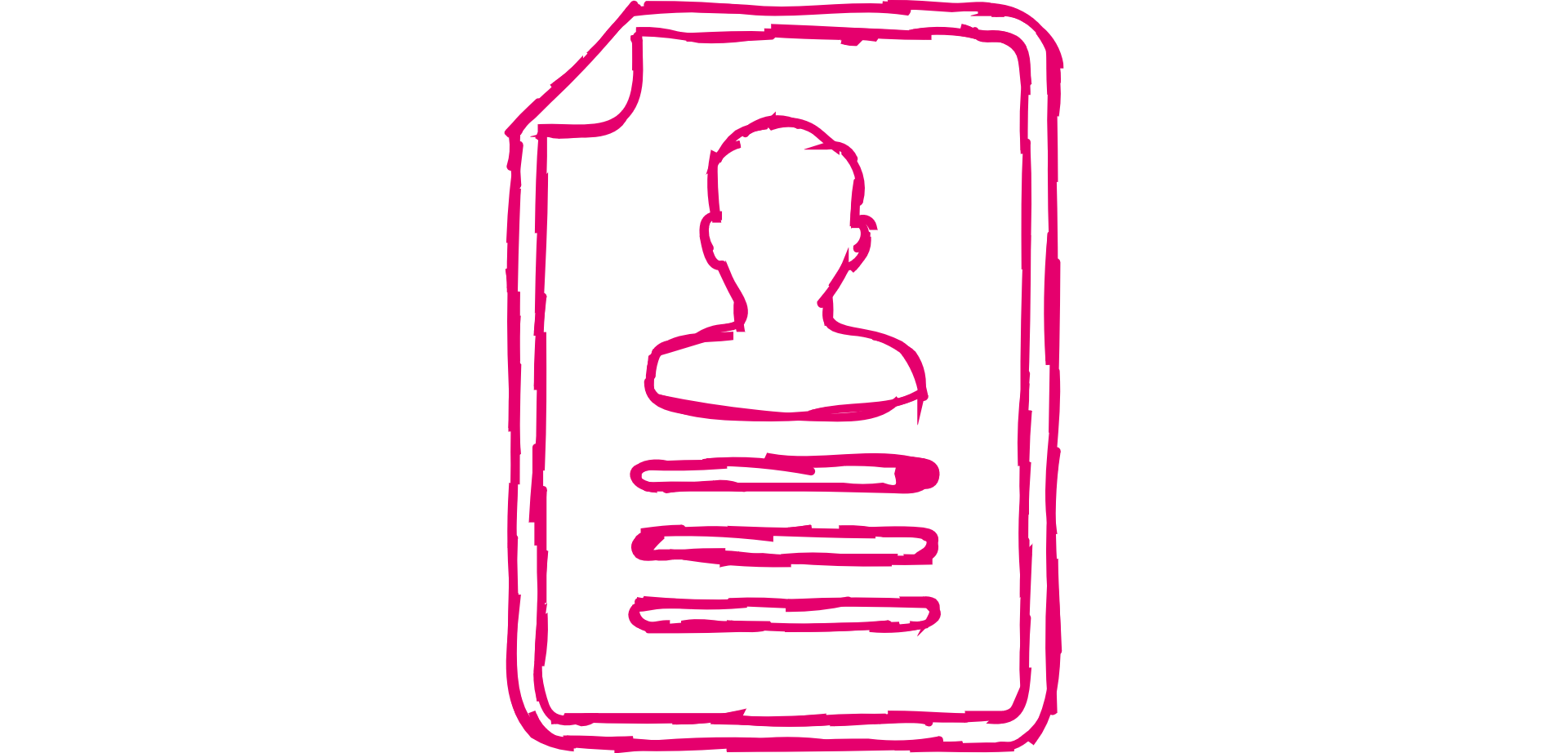 What should be included and where?
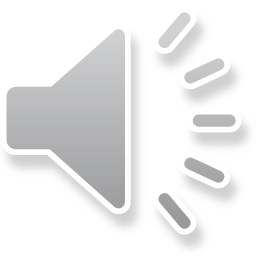 Adult example CV produced by:
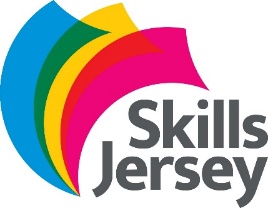 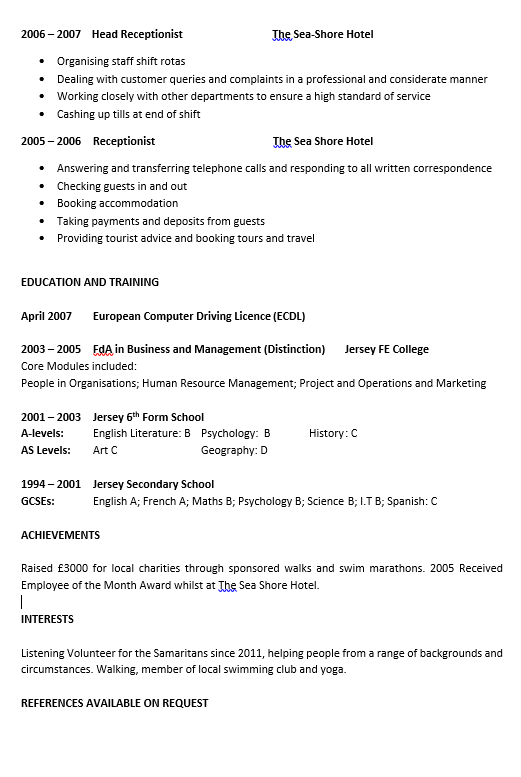 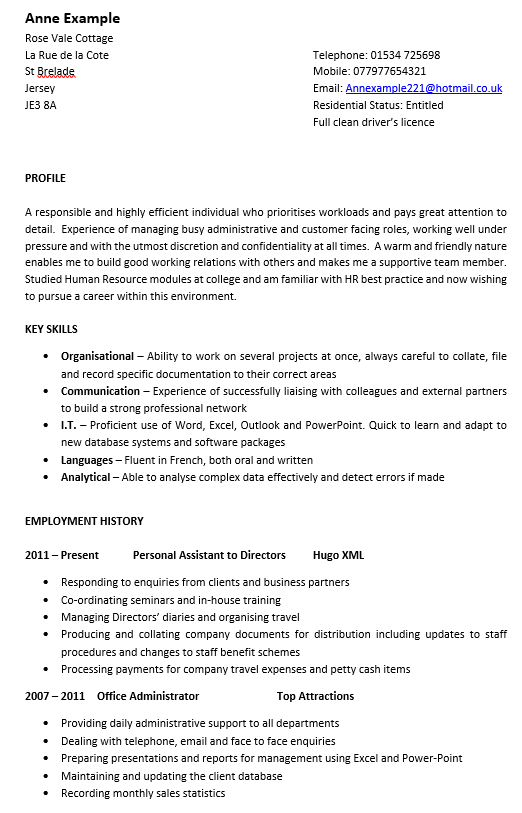 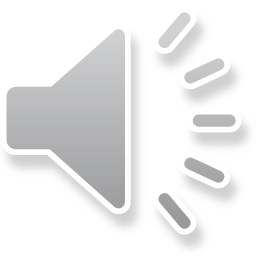 [Speaker Notes: Go through each section  - Why the information is important for each section 
Top Tips – 
Personal information – contact details only  Professional e-mail 

Personal profile – this is where you can sell yourself. A short statement to highlight your relevant skills and qualities to the area you are pursuing. 

Key Skills - Make sure you give examples how you have developed these skills 

Education – first if you are a school leaver with a brief work history. Always most recent first 

Achievements – highlight any which demonstrate relevant skills 

Work Experience – both paid and unpaid work should be included. Always start with most recent first

Hobbies – Only include current ones – explain skills developed if relevant to role 

Gaps on your CV - Don’t try to conceal the gap but instead use it to show how you spent your time constructively and developed new qualities, skills or qualifications to bring to the workplace.]
How to evidence your strengths:

Communication – will always take time to listen to the needs of others

Organisational – balanced part time work and university study

Creative – enjoy coming up with new ideas of how things can be improved
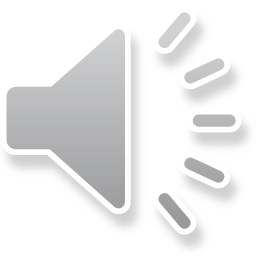 Cover Letter
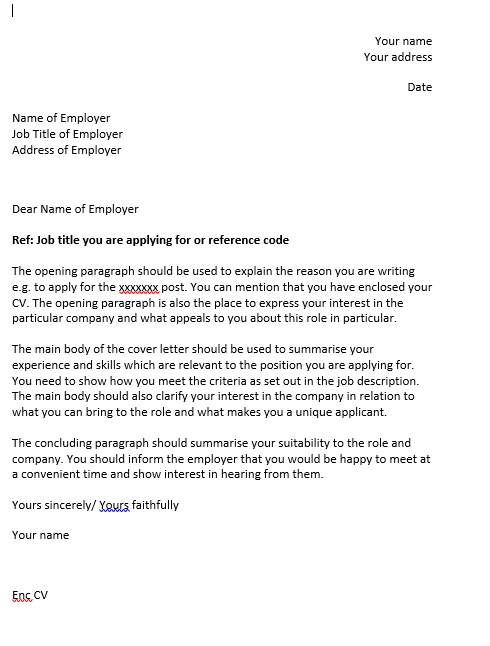 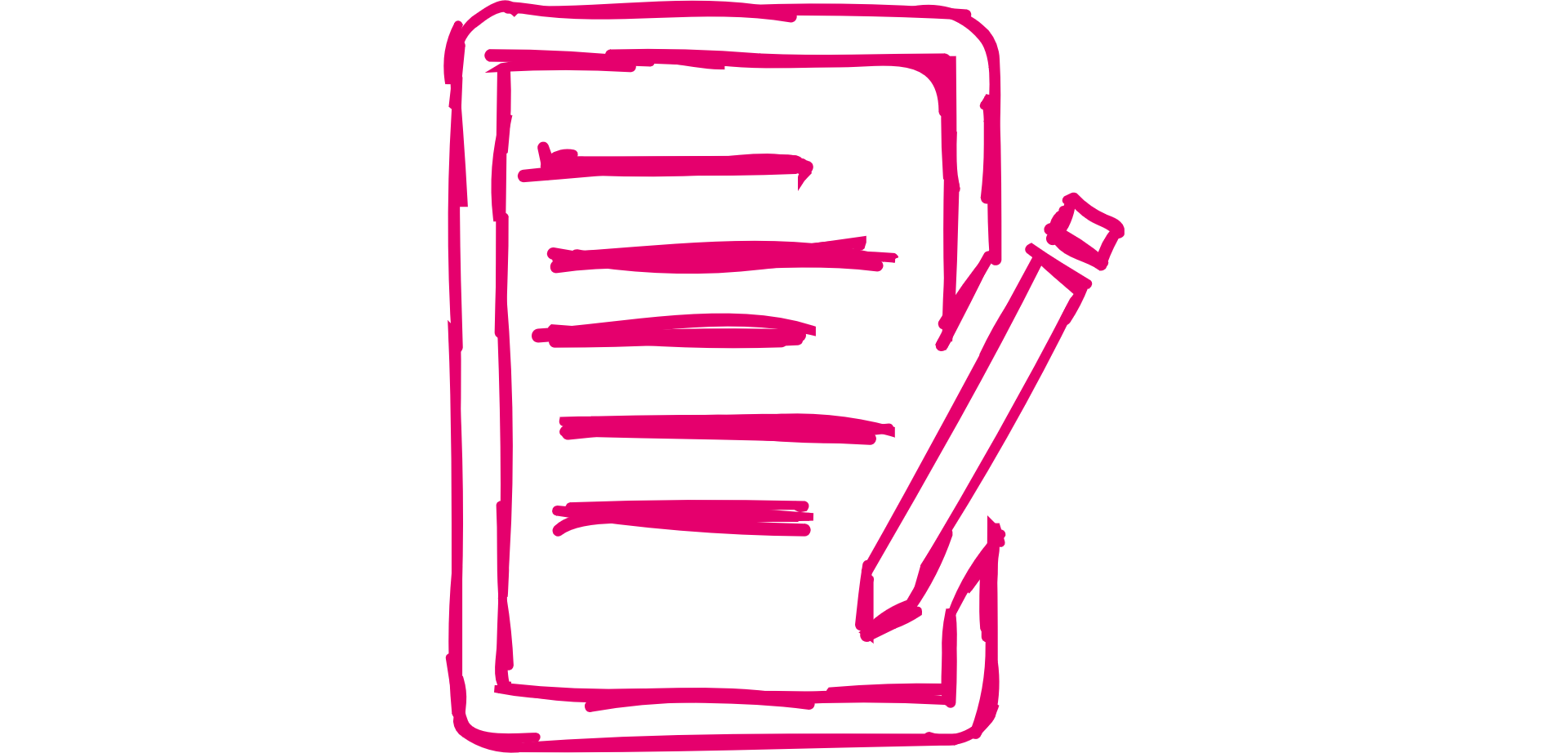 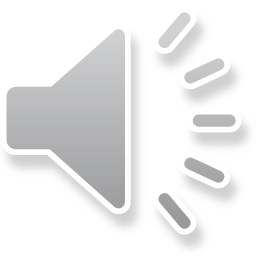 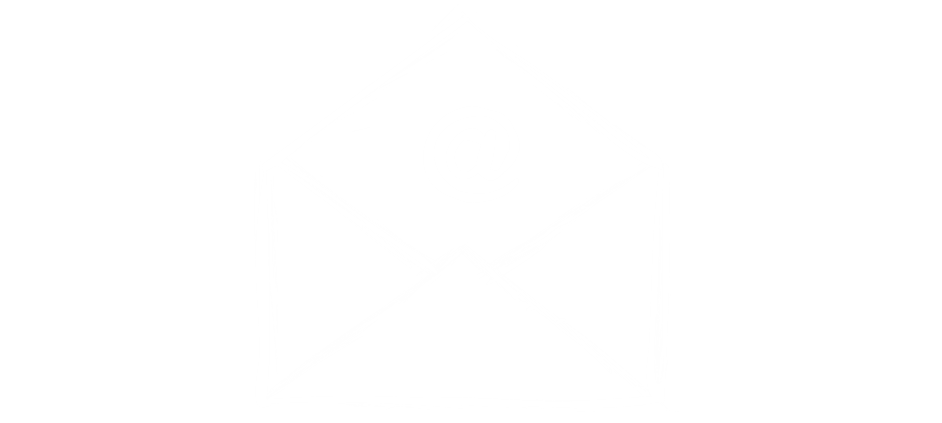 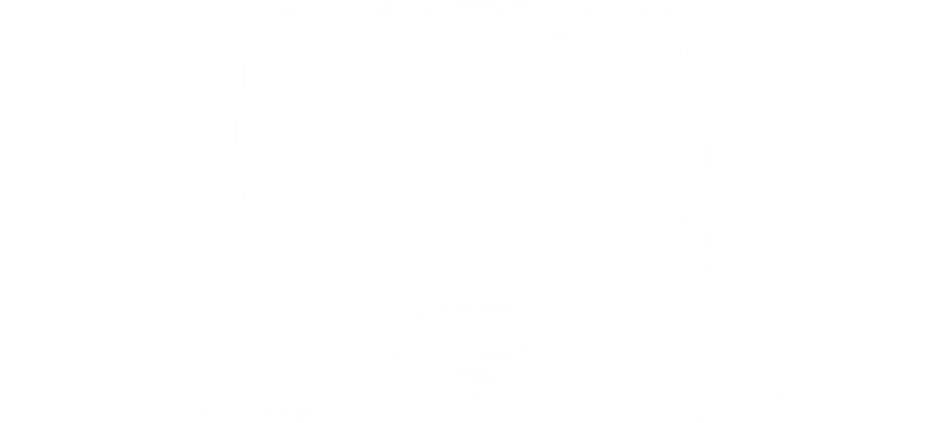 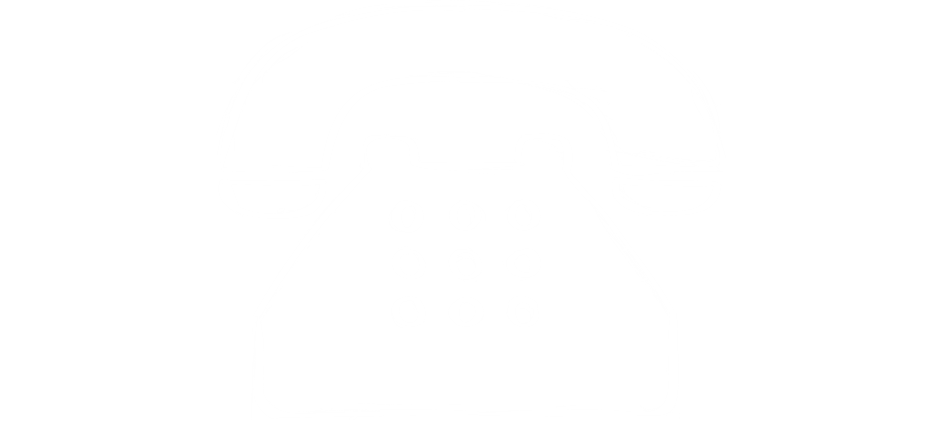 449440
gov.je/skillsjersey
skillsjersey@gov.je
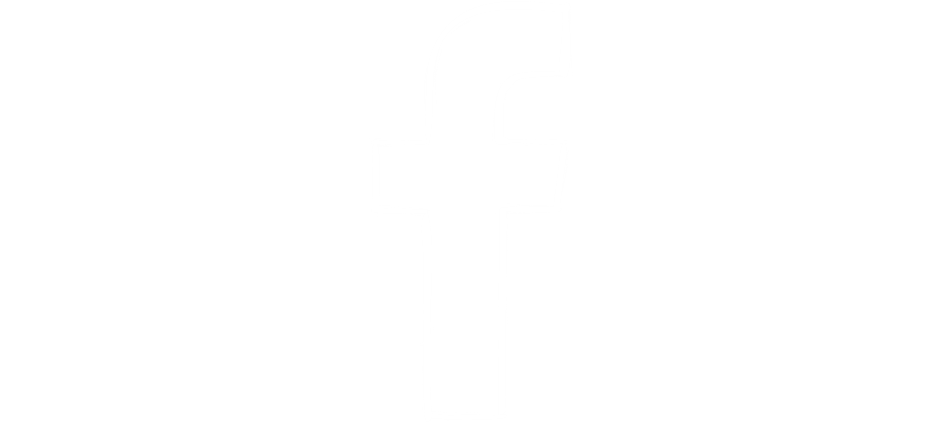 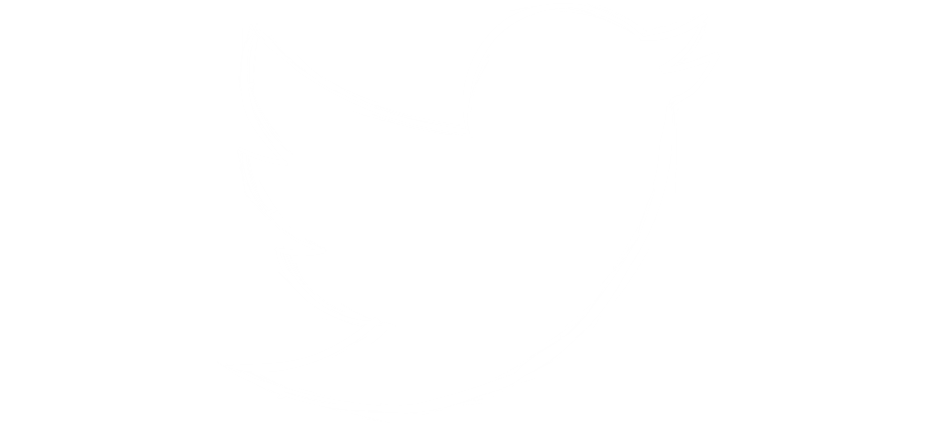 CONTACT US
skillsjersey
skills_jersey
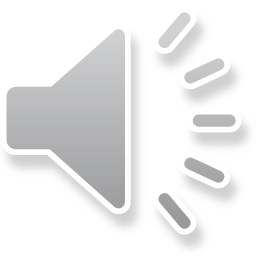 [Speaker Notes: Contact us to have your CV reviewed or to book an appointment with a Careers Adviser]
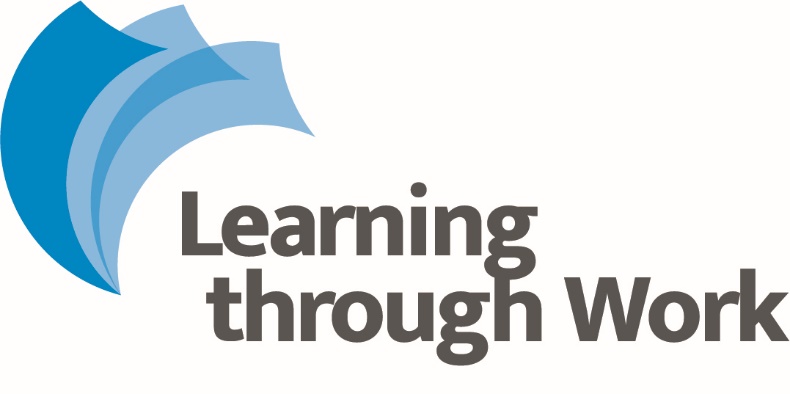 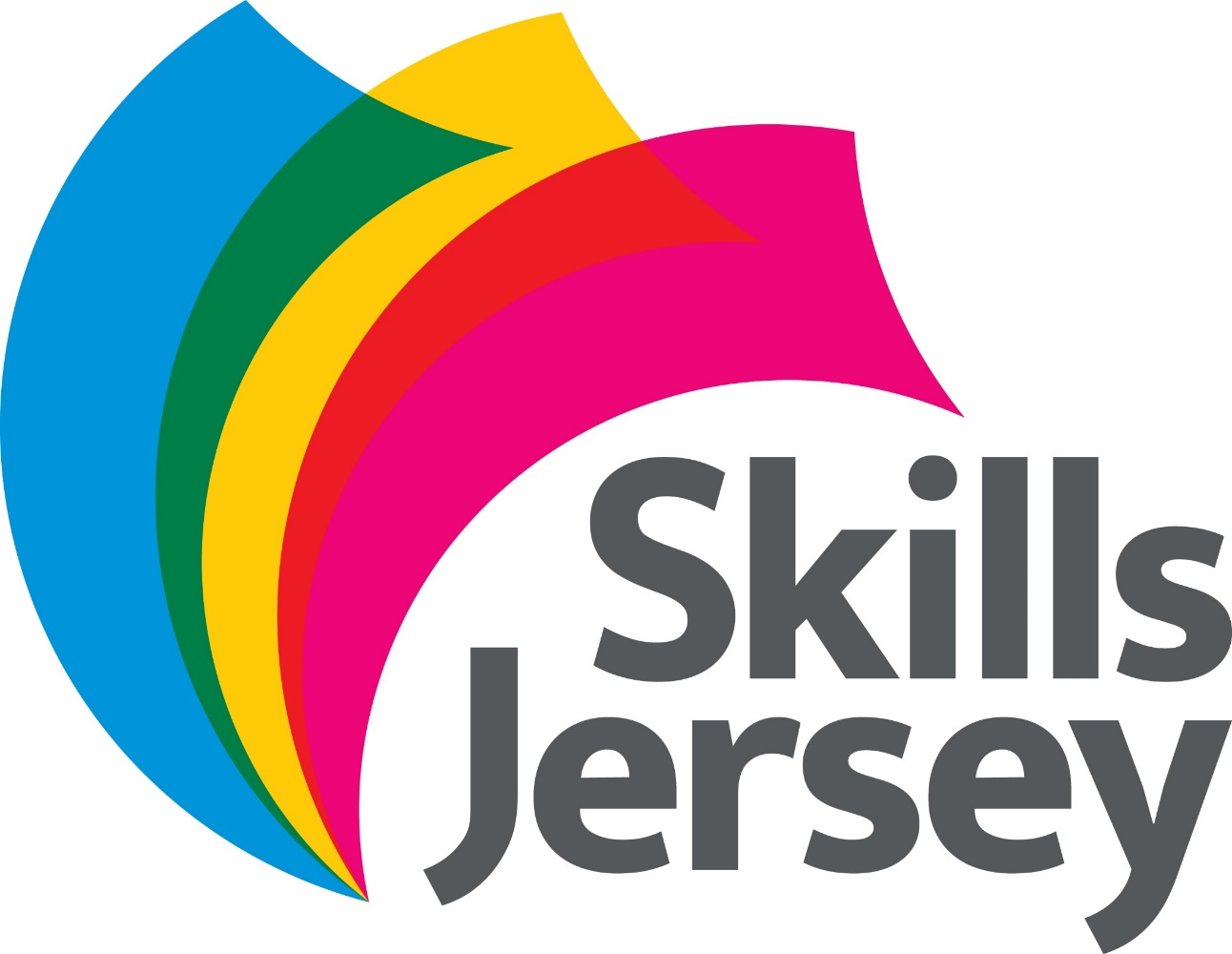 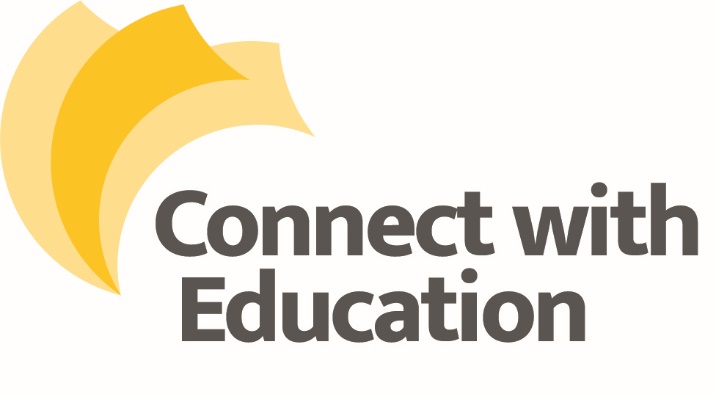 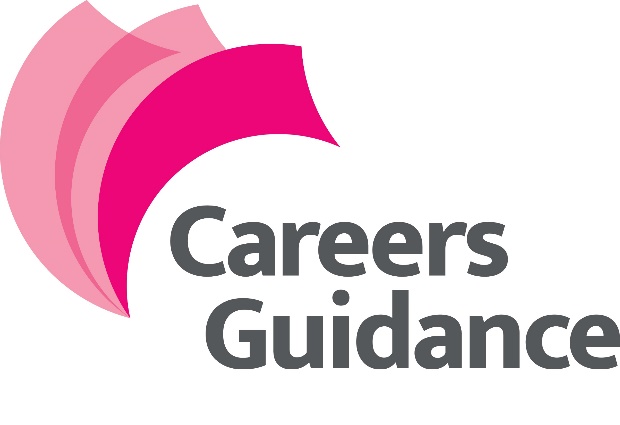 An Island wide Skills Service
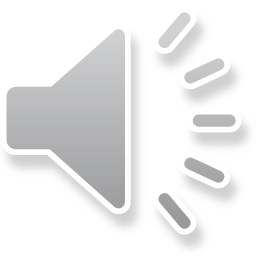